Об особенностях преподавания предмета «Астрономия» в 2020-2021 учебном году
Костицына Т.П., учитель физики МАОУ «СОШ № 43г. Челябинска»
КОНЦЕПЦИЯПРЕПОДАВАНИЯ УЧЕБНОГО ПРЕДМЕТА "АСТРОНОМИЯ"В ОО РФ, РЕАЛИЗУЮЩИХ ООП
Утверждена
Решением Коллегии
Министерства просвещения
Российской Федерации
протокол от 3 декабря 2019 г. N ПК-4вн
1. Значение учебного предмета "Астрономия"
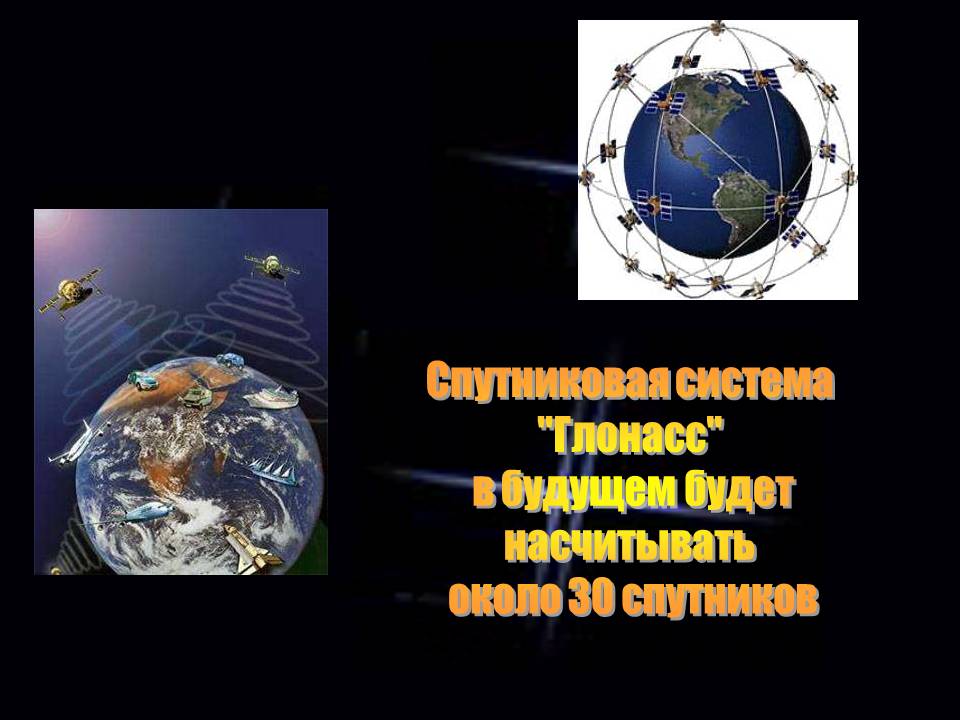 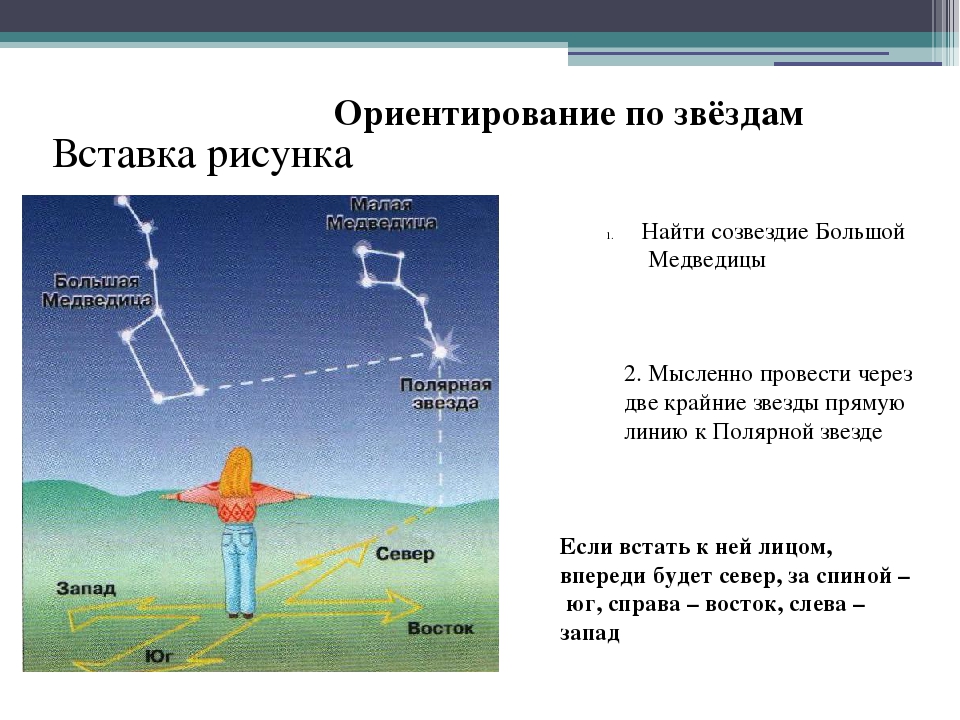 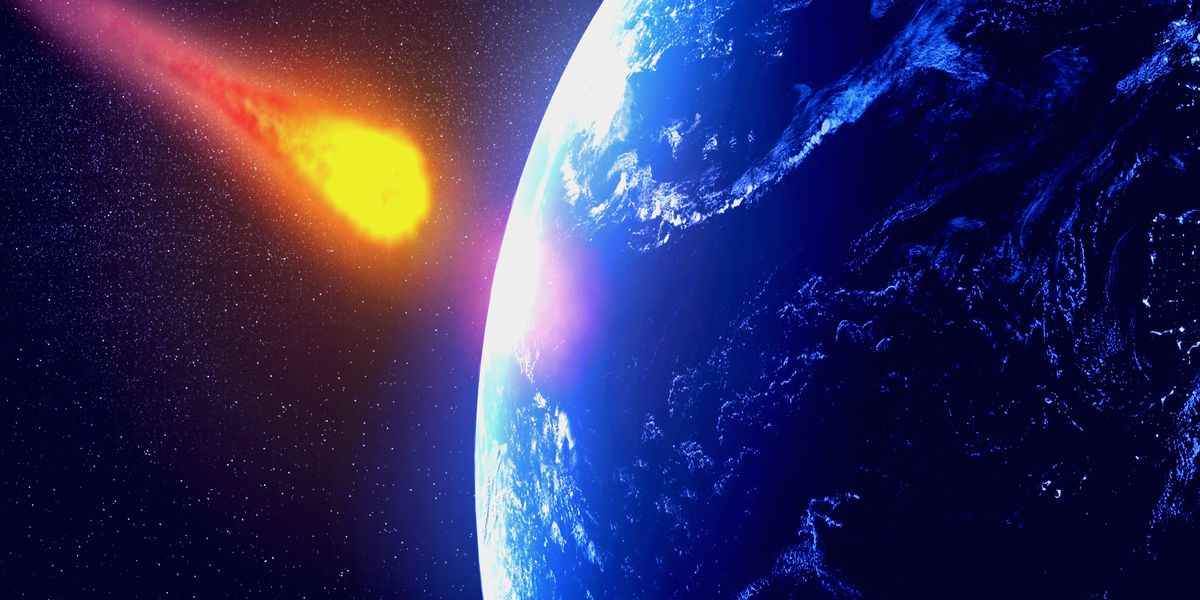 ГЛОНАСС
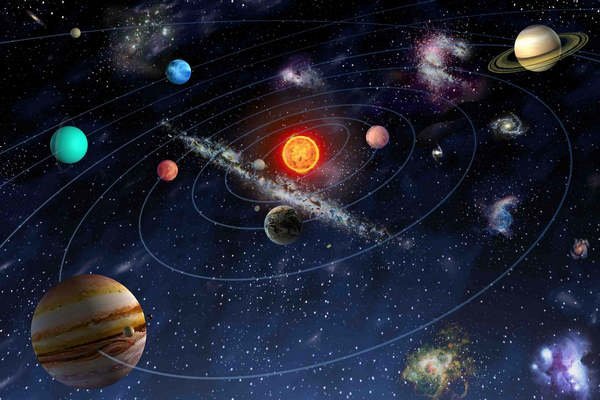 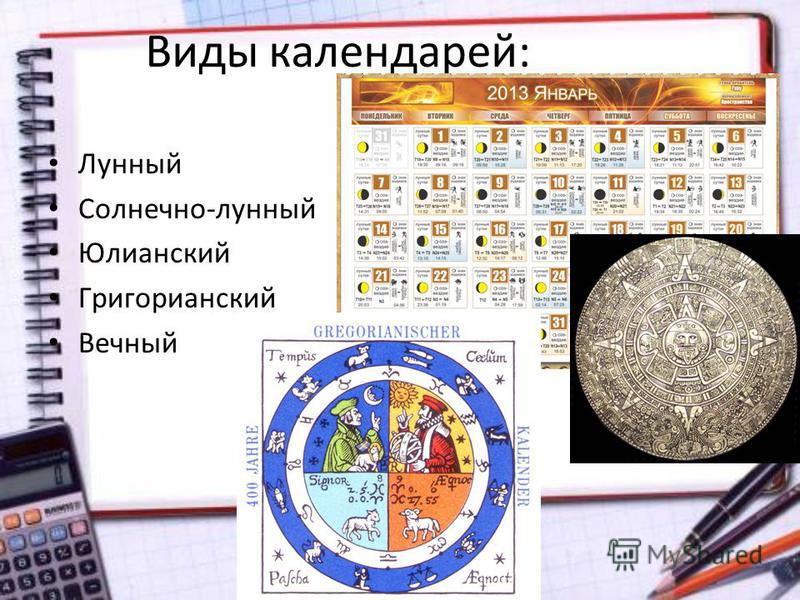 3
Главной целью преподавания и изучения астрономии -  формирование у обучающихся целостного естественнонаучного мировоззрения и развития гармоничной личности, понимания причинно-следственных связей происходящих в природе процессов и красоты окружающей нас природы.
4
1. Значение учебного предмета "Астрономия"
Реализацияуглубленного изучения учебного предмета "Астрономия"
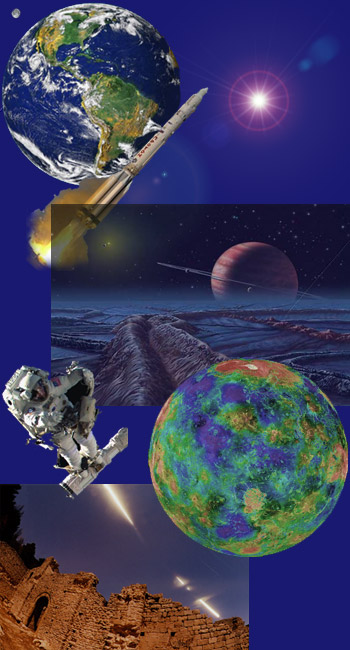 5
2. Проблемы изучения и преподавания учебного предмета"Астрономия"
2.1. Проблемы мотивационного характера
2.2. Проблемы содержательного характера
2.3. Проблемы методического характера
2.4. Кадровые проблемы
6
2.1. Проблемы мотивационного характера
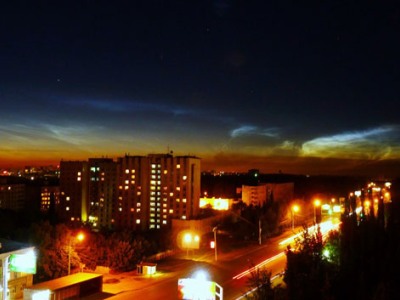 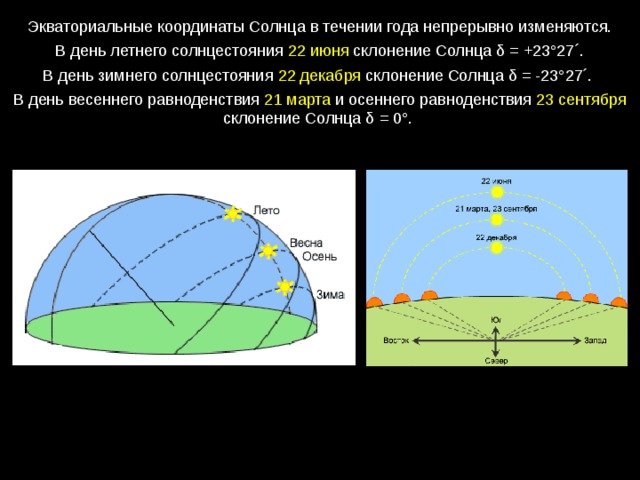 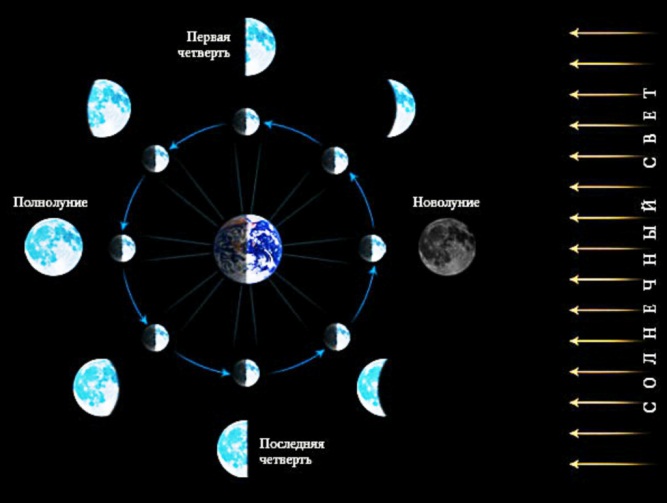 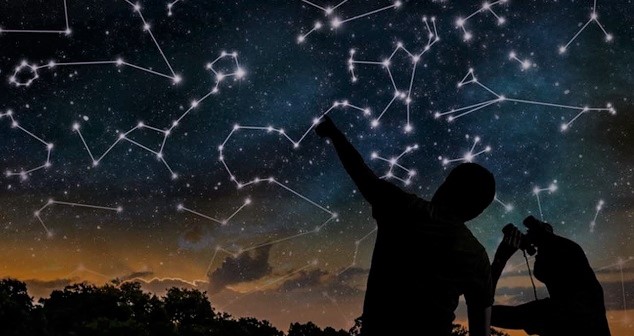 7
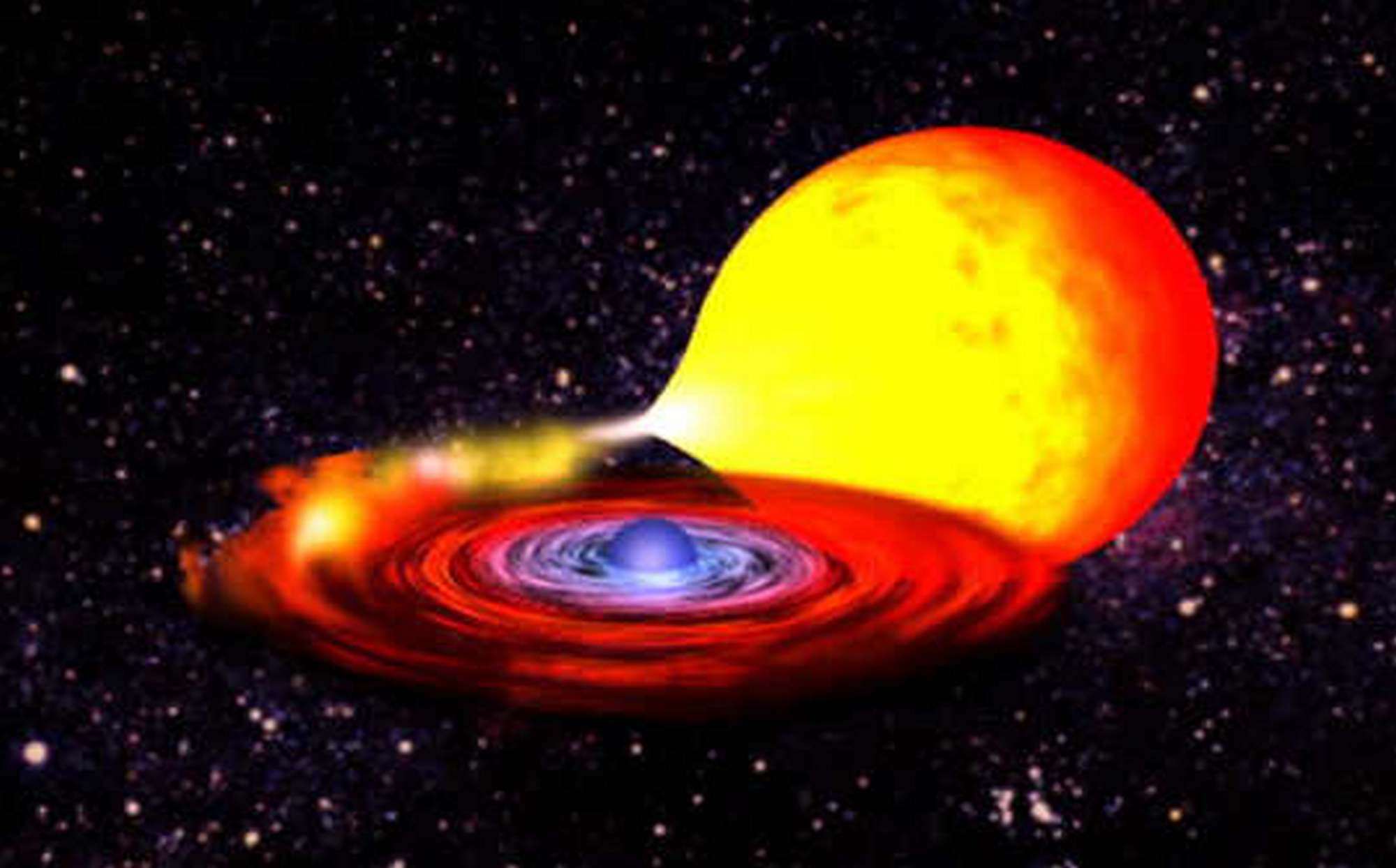 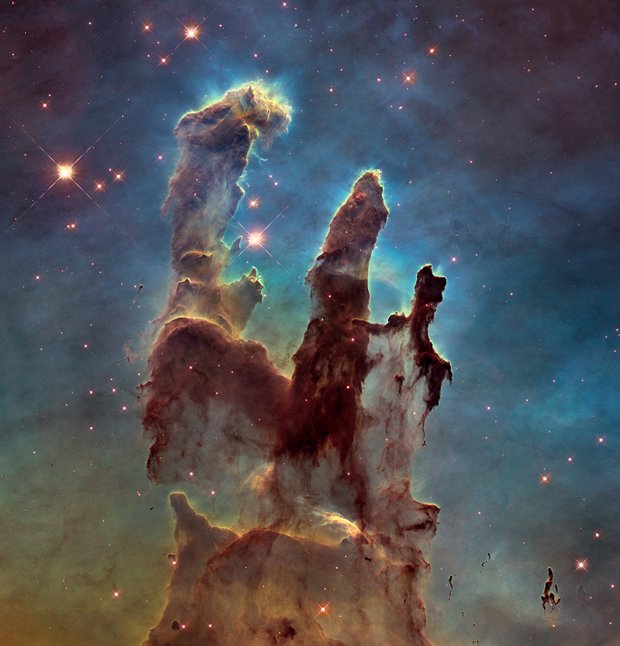 2.1. Проблемы мотивационного характера
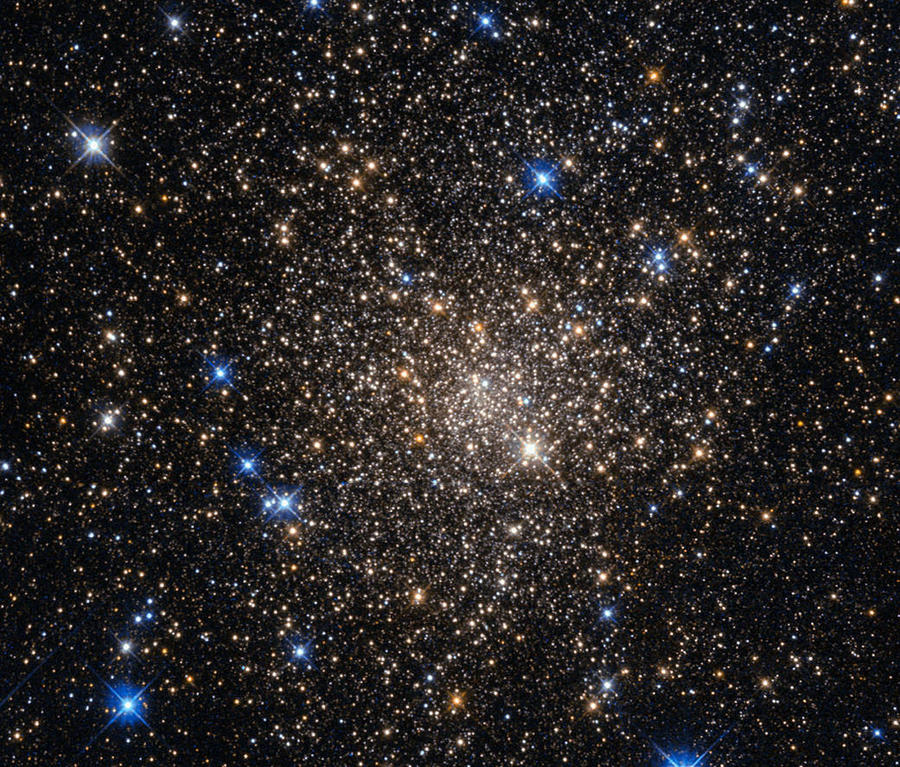 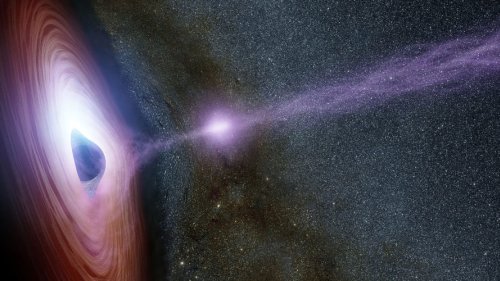 8
2. Проблемы изучения и преподавания учебного предмета"Астрономия"
2.1. Проблемы мотивационного характера
2.2. Проблемы содержательного характера
2.3. Проблемы методического характера
2.4. Кадровые проблемы
9
2.3. Проблемы методического характера
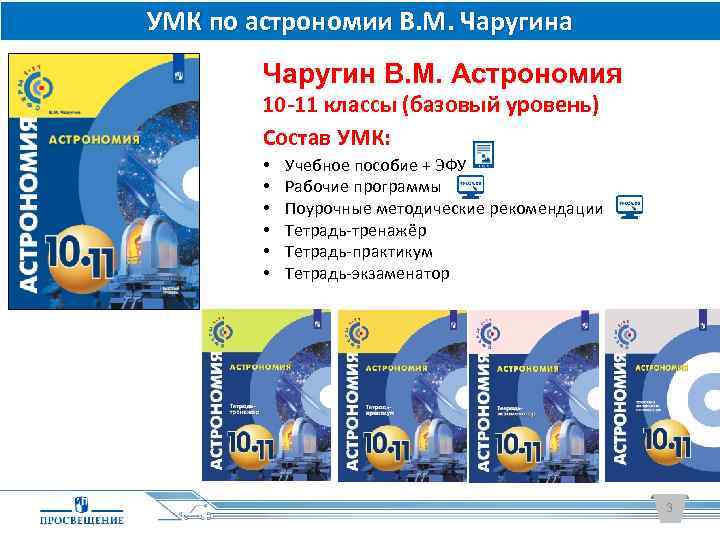 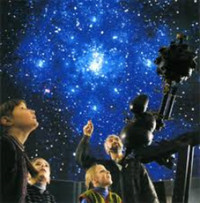 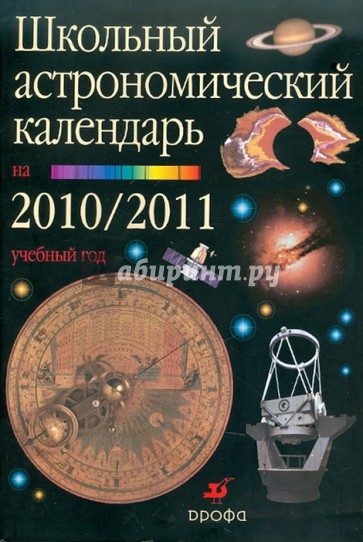 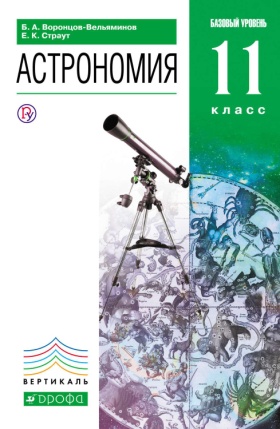 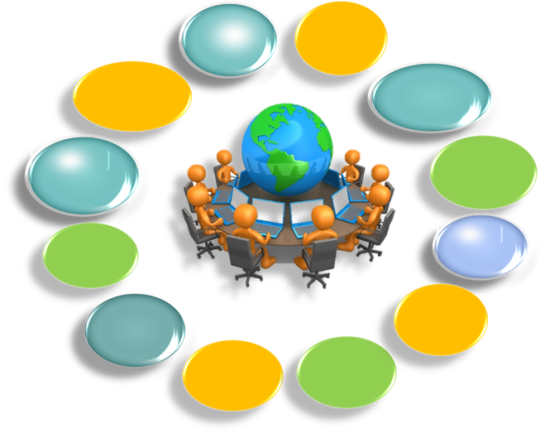 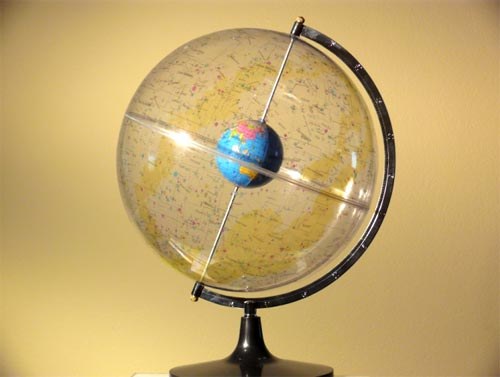 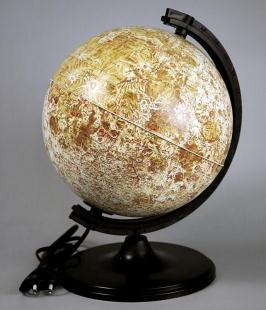 10
2. Проблемы изучения и преподавания учебного предмета"Астрономия"
2.1. Проблемы мотивационного характера
2.2. Проблемы содержательного характера
2.3. Проблемы методического характера
2.4. Кадровые проблемы
11
3. Цель Концепции
-  вывод российского астрономического образования в сфере общего образования на лидирующее положение в мире. Современная астрономическая картина мира в базовом объеме в сочетании с демифологизацией общественного сознания в области естественных наук должна стать обязательным элементом культуры россиян.
12
Задачи Концепции
- модернизация содержания;
- современные кабинеты;
- система информационных ресурсов высокого качества ;
- формирование образовательной среды;
- регулярное обновление содержания с учетом новых достижений;
- углубленное изучение астрономии;
- подготовка, переподготовка и регулярное повышение квалификации преподавателей астрономии ;
13
4. Основные направления реализации Концепции
4.1. Общее образование
4.2. Астрономическое просвещение и популяризация астрономии, дополнительное образование
4.3. Профессиональное образование
4.4. Подготовка научно-педагогических работников
образовательных организаций высшего образования
14
4.1. Общее образование
В содержании обеспечить повторение 
на новом уровне материала, данного ранее
в рамка учебных предметов 

Окружающий мир
Естествознание
География
Физика

С новыми акцентами в контексте 
учебного предмета «Астрономия»
15
4. Основные направления реализации Концепции
4.1. Общее образование
4.2. Астрономическое просвещение и популяризация астрономии, дополнительное образование
4.3. Профессиональное образование
4.4. Подготовка научно-педагогических работников
образовательных организаций высшего образования
16
5. Реализация Концепции
Российское астрономическое образование -  лидирующее положение в мире .
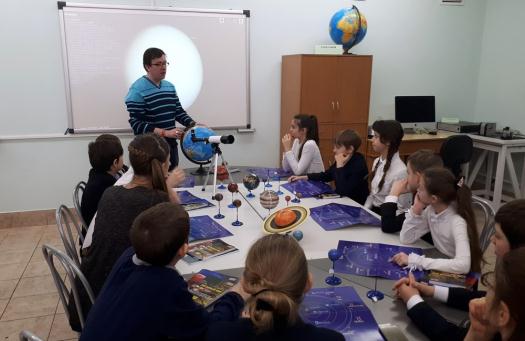 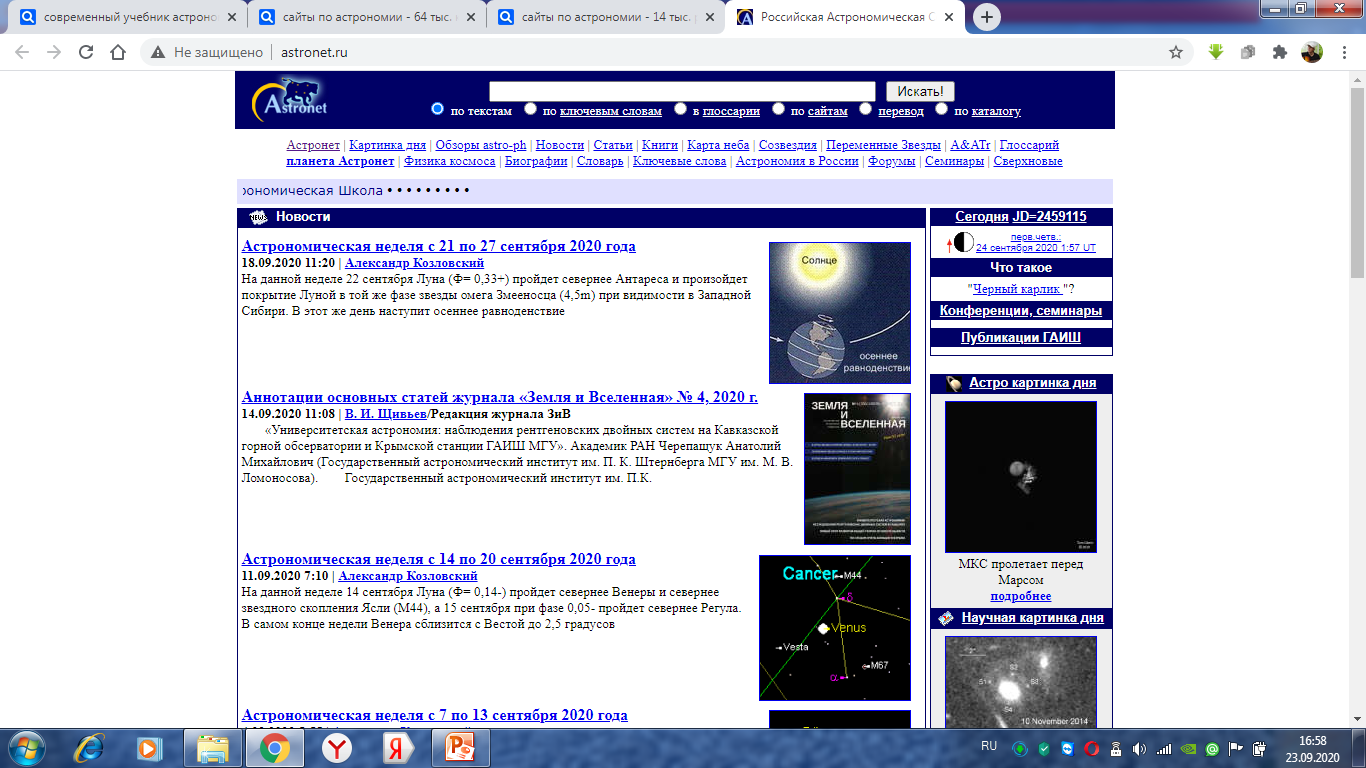 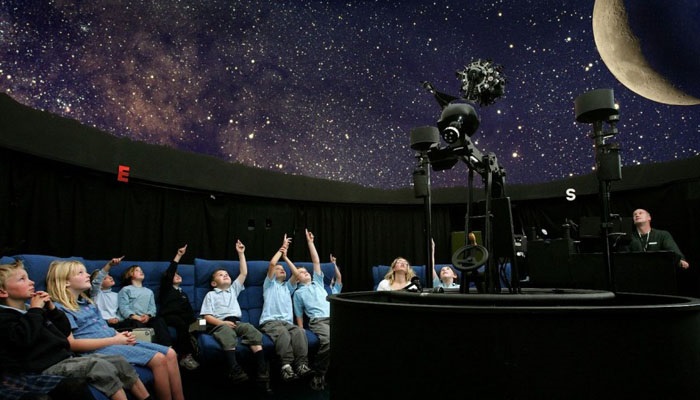 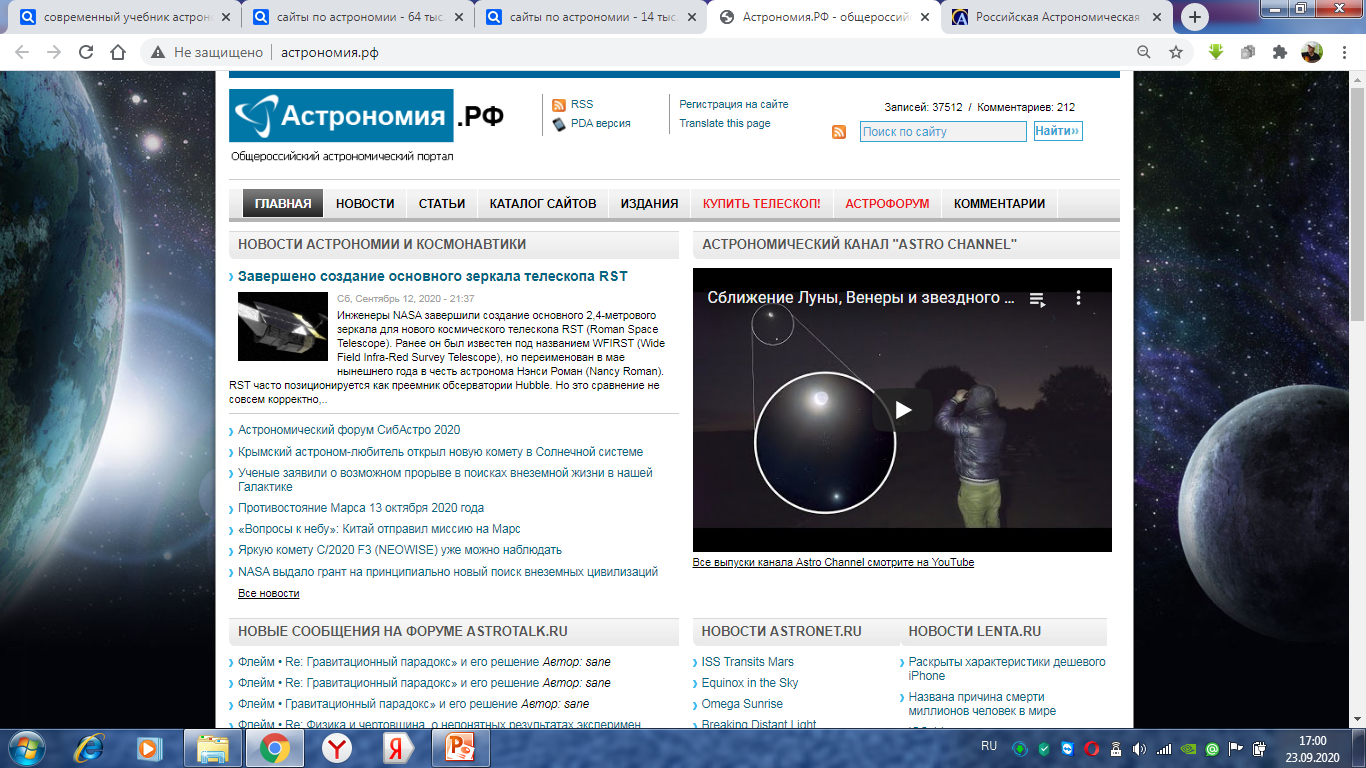 17
Об особенностях преподавания предмета «Астрономия» в 2020-2021 учебном году
Костицына Т.П., учитель физики МАОУ «СОШ № 43г. Челябинска»